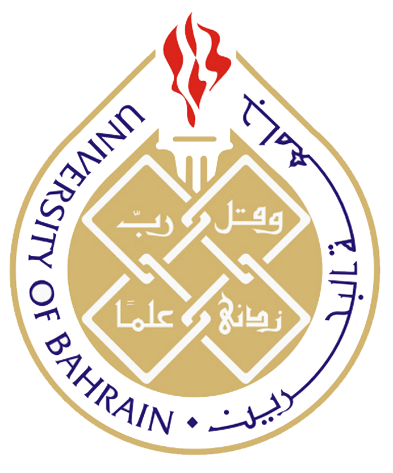 University of Bahrain
College of Engineering
Electrical & Electronic Engineering Department
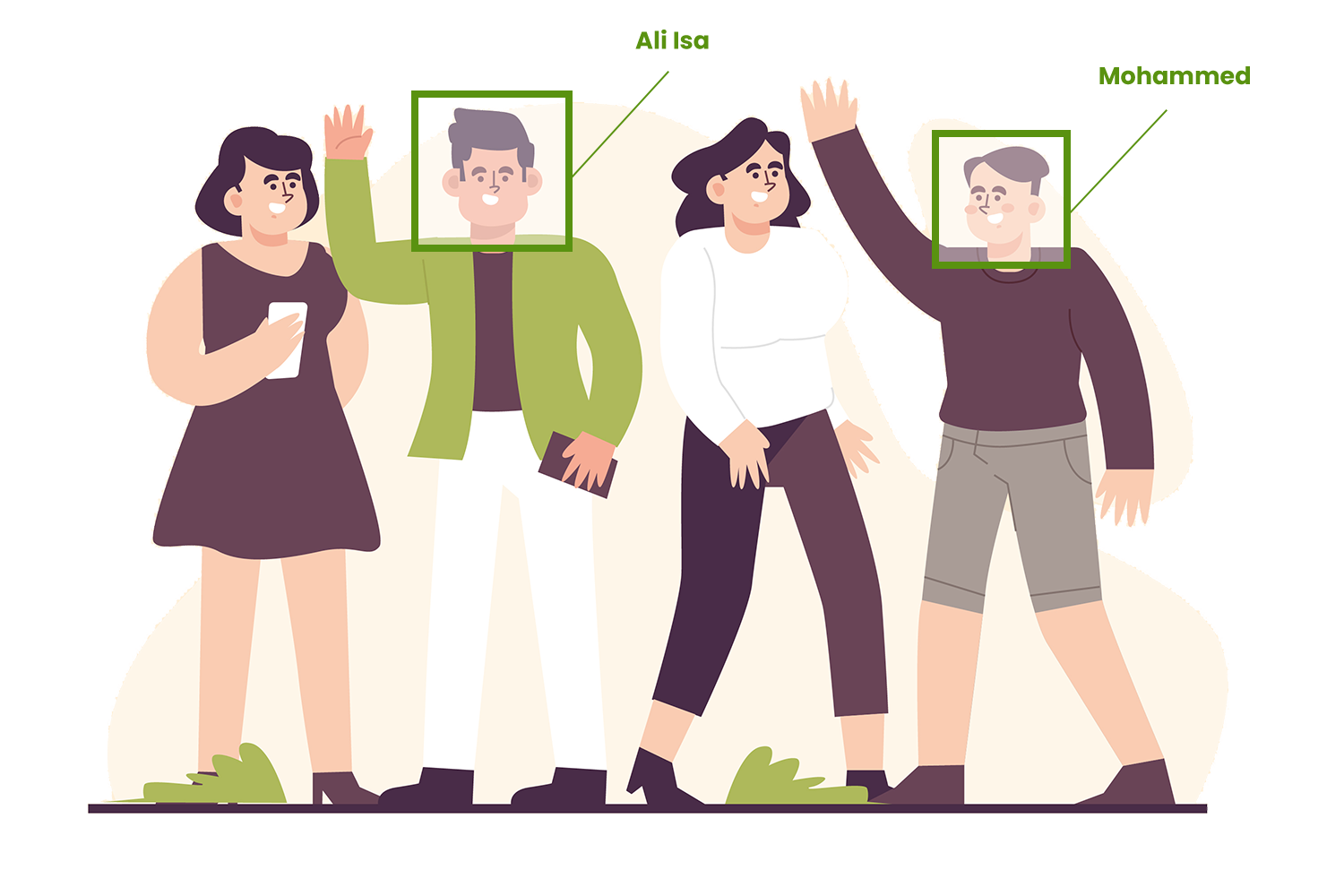 MPs ATTENDANCE SYSTEM 
BASED ON FACE RECOGNITION
USING DEEP TRANSFER LEARNING
Prepared By
Farooq Abdulaziz
Student ID# 19992198
PROBLEM STATEMENT.
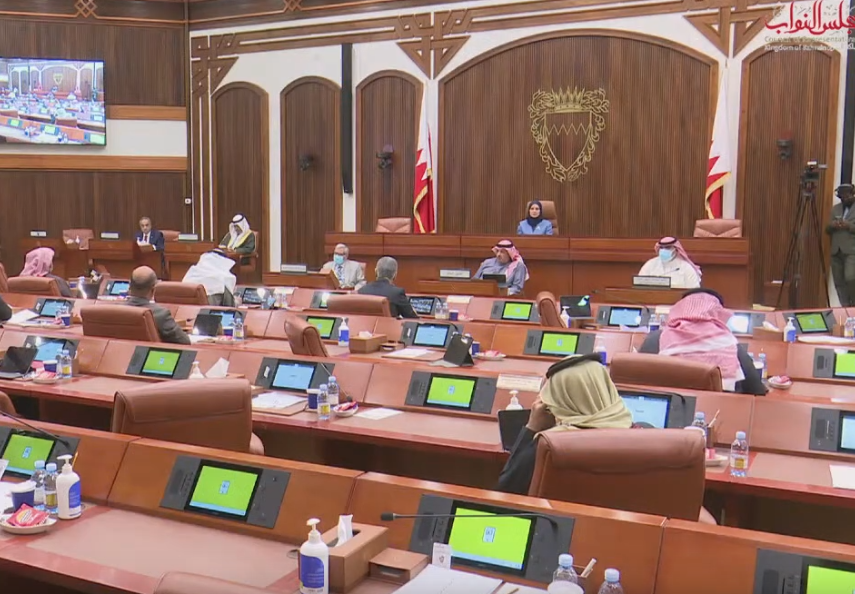 Weekly
Parliament Session
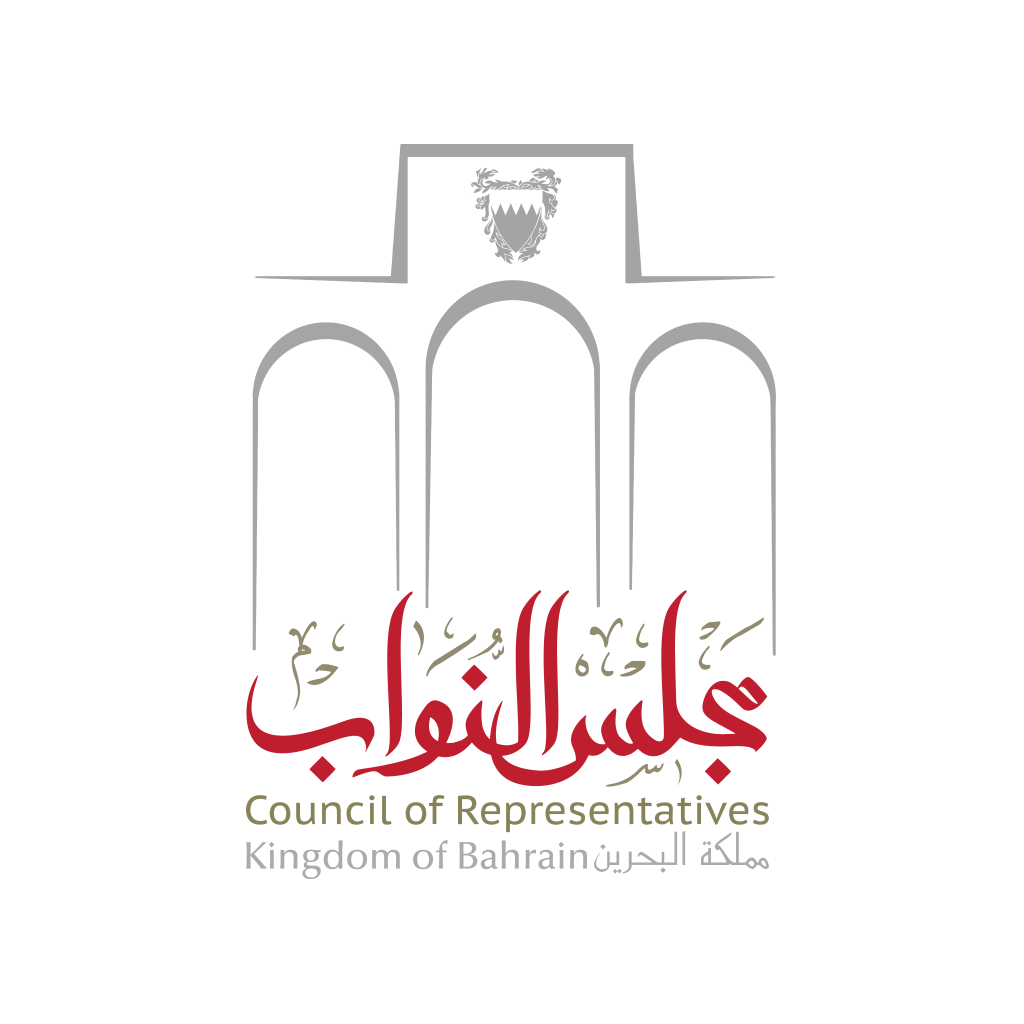 40 
Members
Parliament chamber
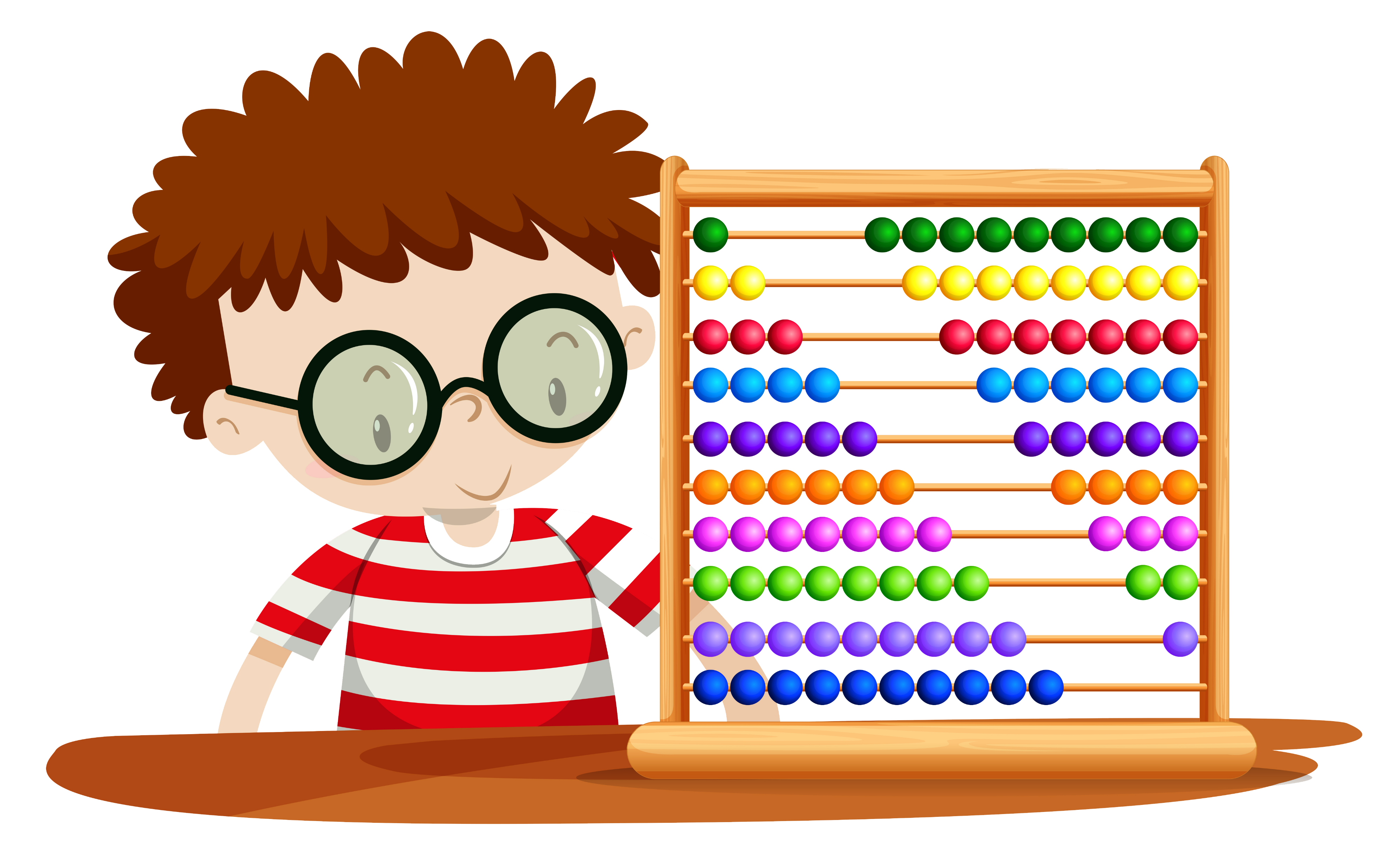 21
Minimum MPs
Counting MP’s 
attendance
[Speaker Notes: Maintaining the attendance record with the conventional method is a challenging task. For instance, in the council of representatives, a chairman can conduct the weekly session with at least 21 out of 40 members of parliaments should be attended for the session to occur. The conventional method of counting the total number of attendees is time-consuming, and there is always a chance of a mistake or a delay.]
PROBLEM STATEMENT.
Risk of Human Error
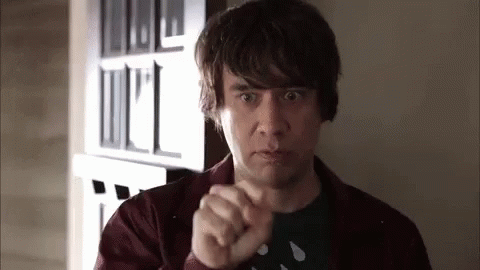 Time Consuming
Repetitive Work
Ineffective & Outdated
OBJECTIVE.
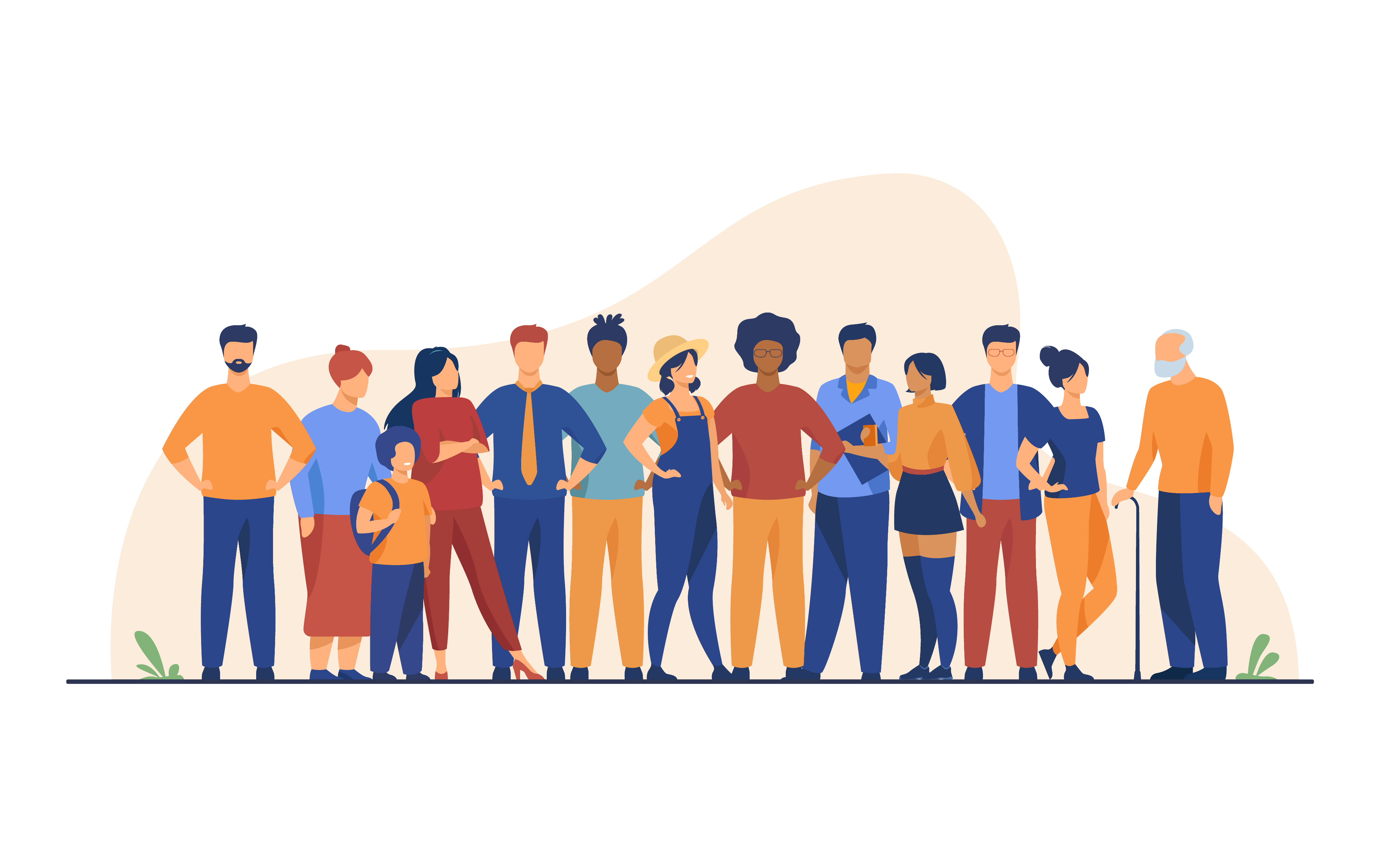 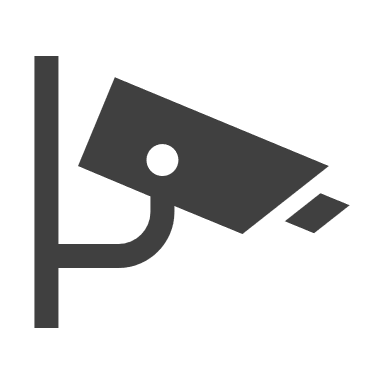 Total Attendance
04
Y
Z
X
W
[Speaker Notes: Develop a reliable automatic real-time face recognition-based attendance system
Integrate the system with a database to record all the attendance]
MODEL ARCHITECTURE.
Training Process
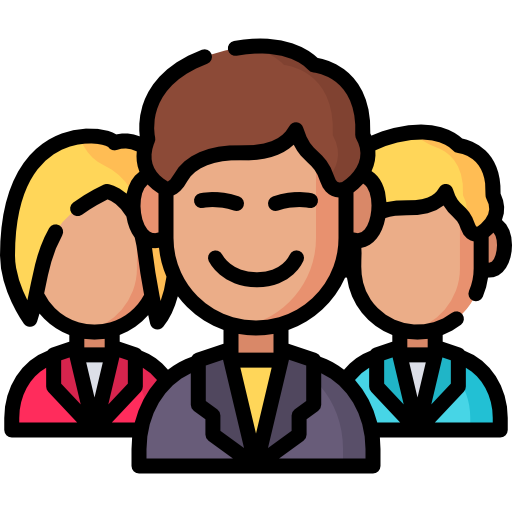 Face 
Detection
Image
Training
Trained
Algorithm
Image
Dataset
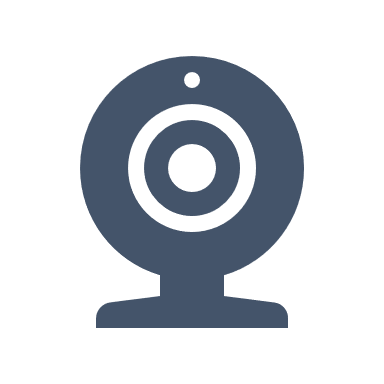 Web cam
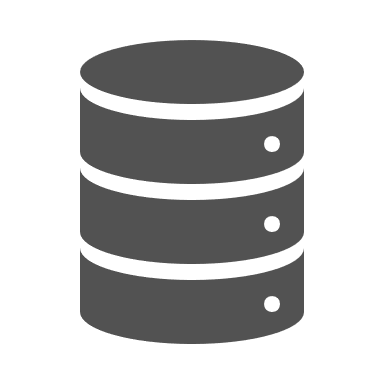 Trained
Algorithm
10
Members
Identified
User
Attendance
Database
Real-time Face Recognition
Attendance System
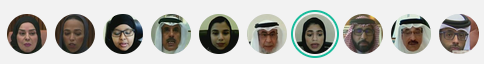 FACE DETECTION.
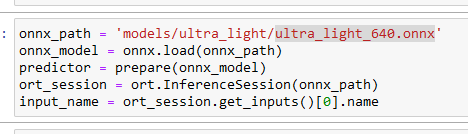 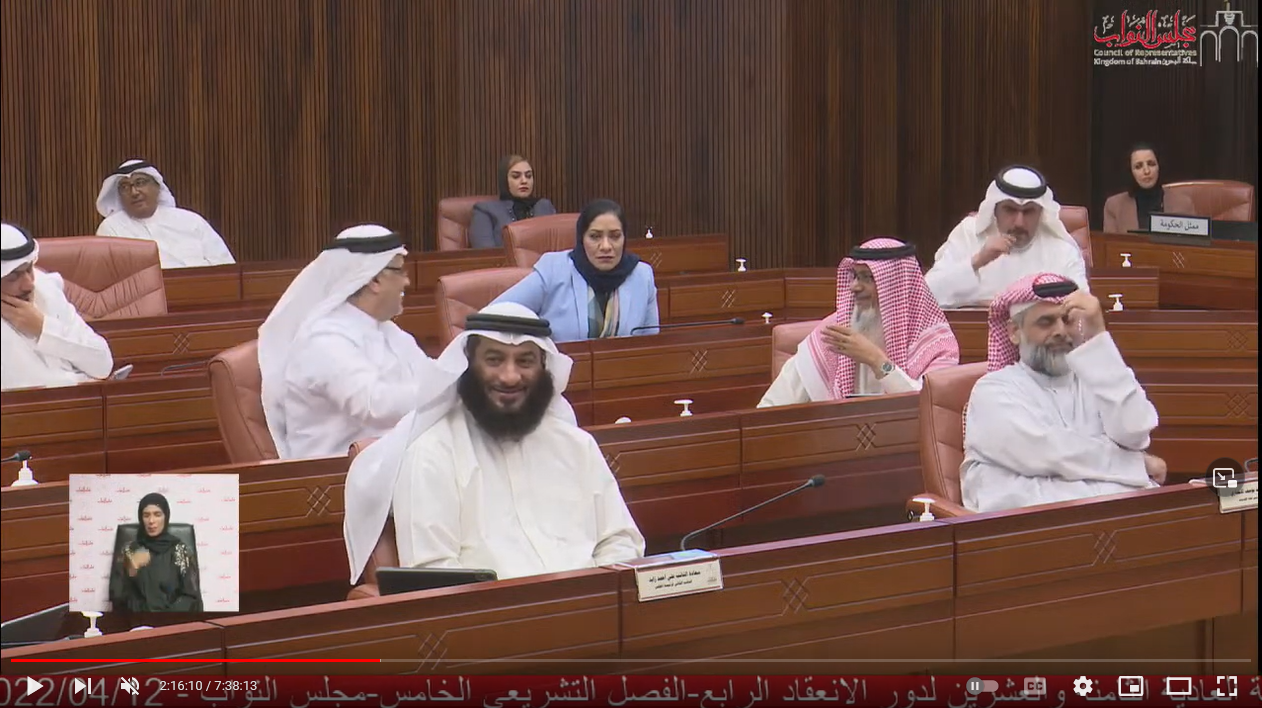 Ultra Light Face Detector
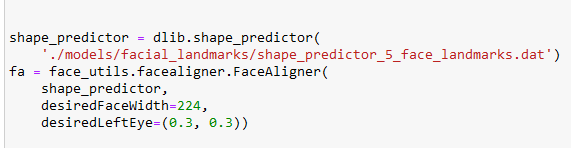 Face Landmarks
MTCNN          YoloFace          Faced          Ultralight Face          Face-Recognition
DATA COLLECTION.
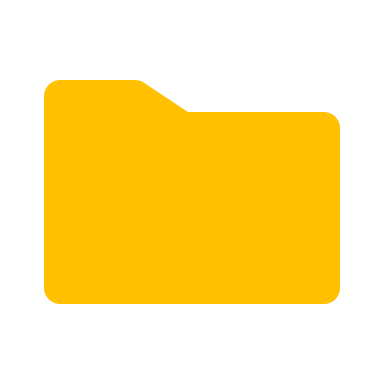 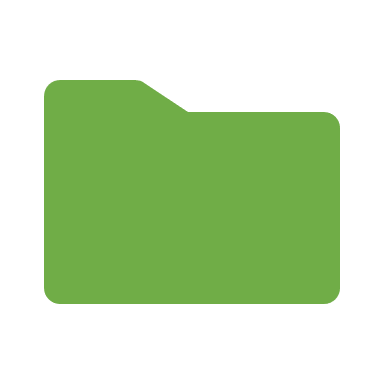 Ali Abbas
Ali Abbas
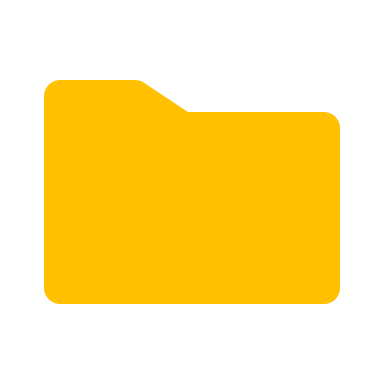 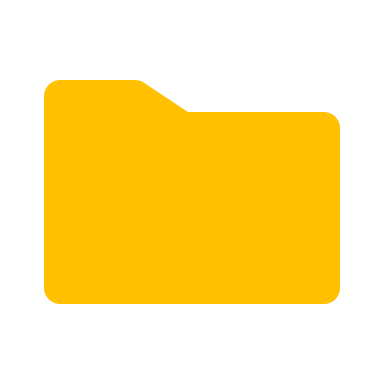 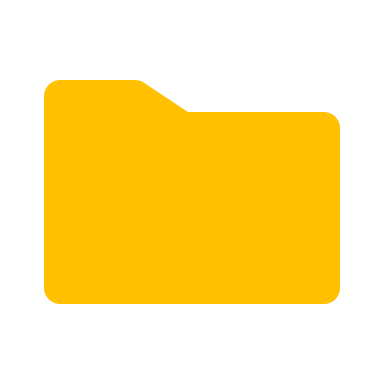 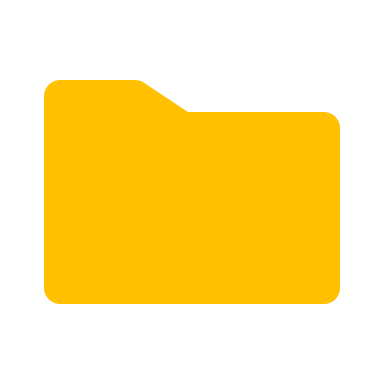 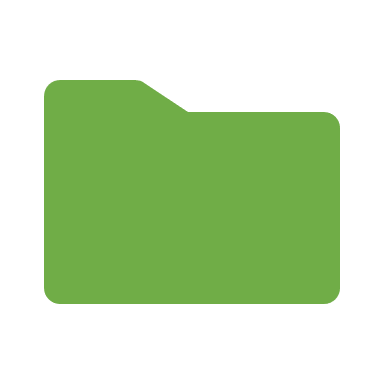 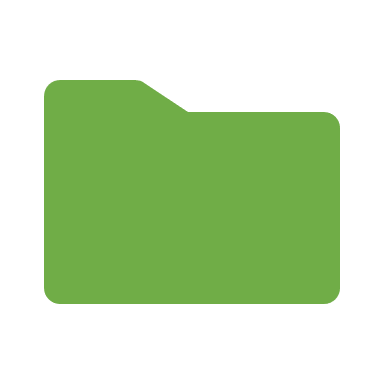 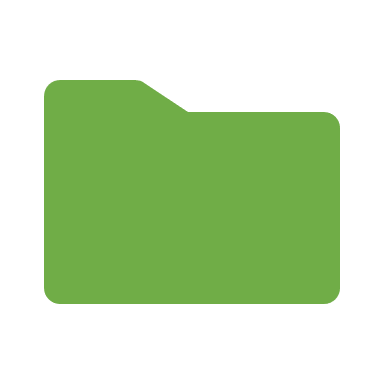 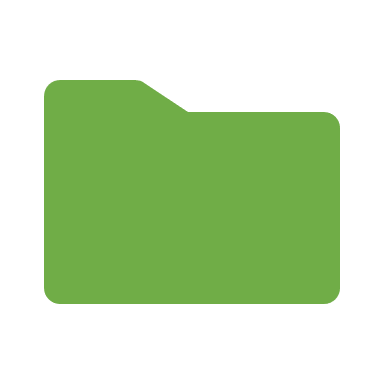 Salman Ali
Younis Isa
Mustafa Khalifa
Ameer Hasan
Salman Ali
Younis Isa
Mustafa Khalifa
Ameer Hasan
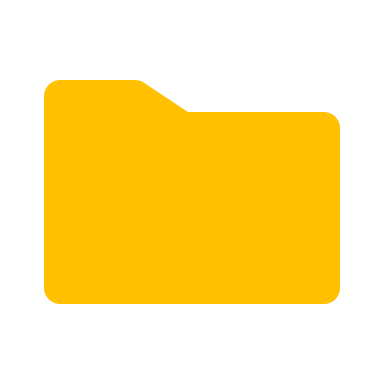 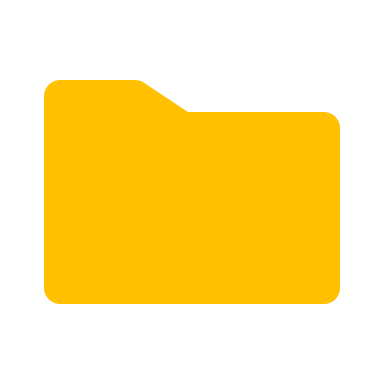 2
1
Users Images
Users Videos
Default Files
Auto Generated Files
DATA COLLECTION.
224 * 224
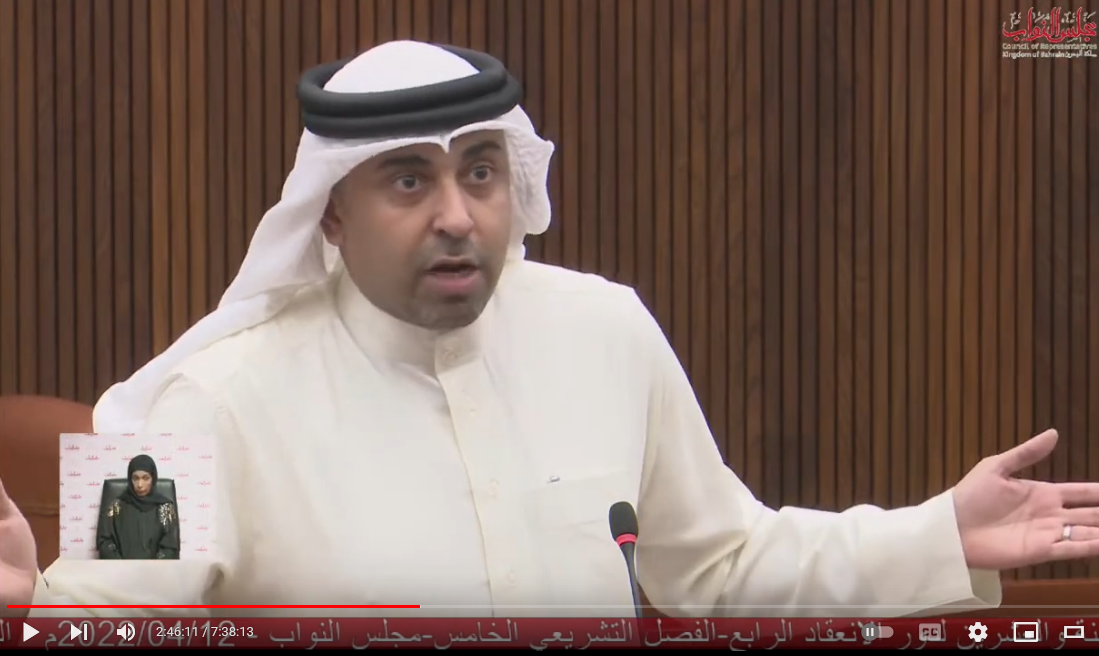 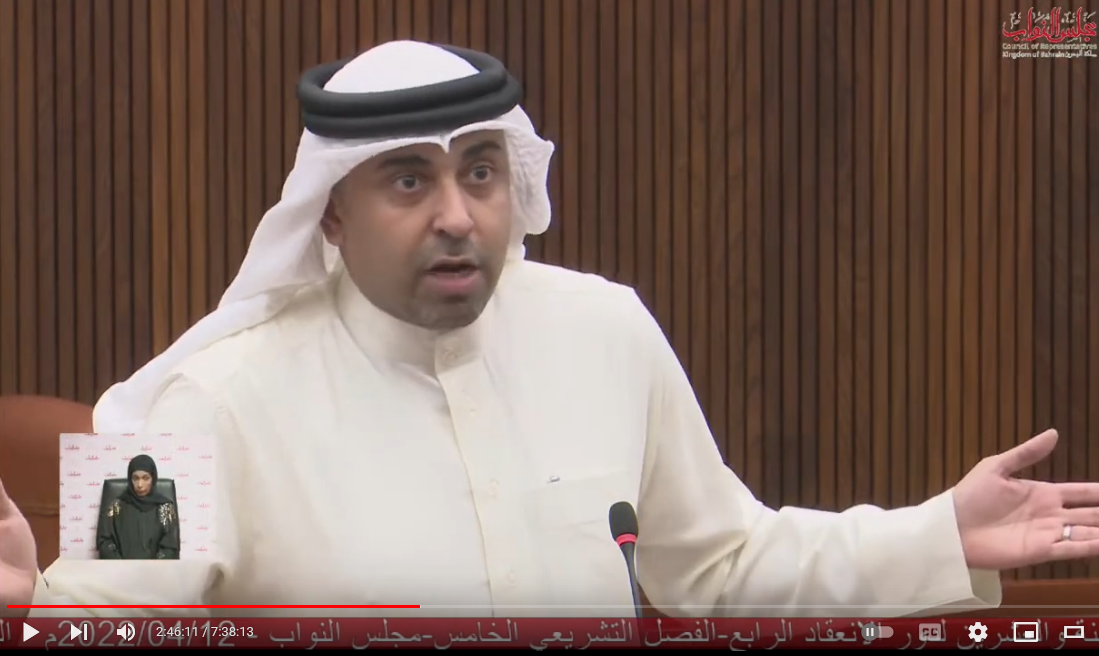 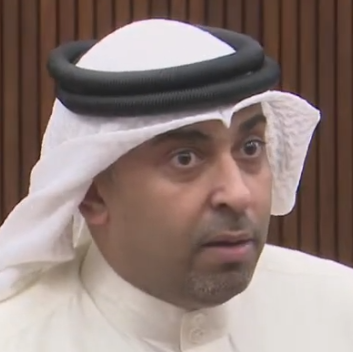 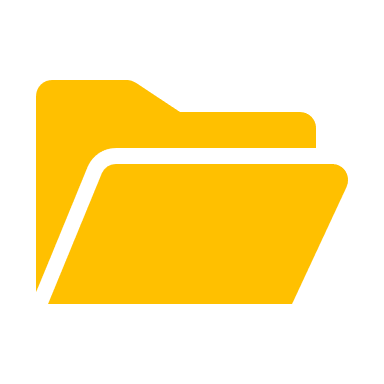 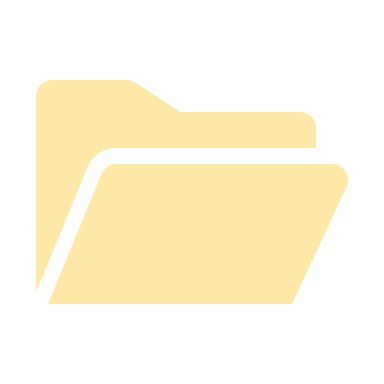 Mohammed
Al Abbasi
Jassim
Ahmed
Video Footage
FACE ALIGNMENT.
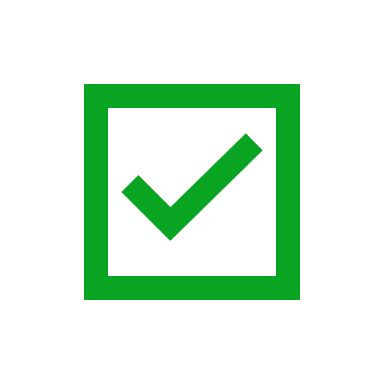 Identifying the geometric structure of faces in digital images
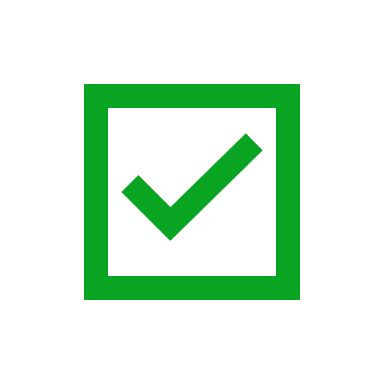 Attempting to obtain a canonical alignment of the face based on translation, scale, and rotation.
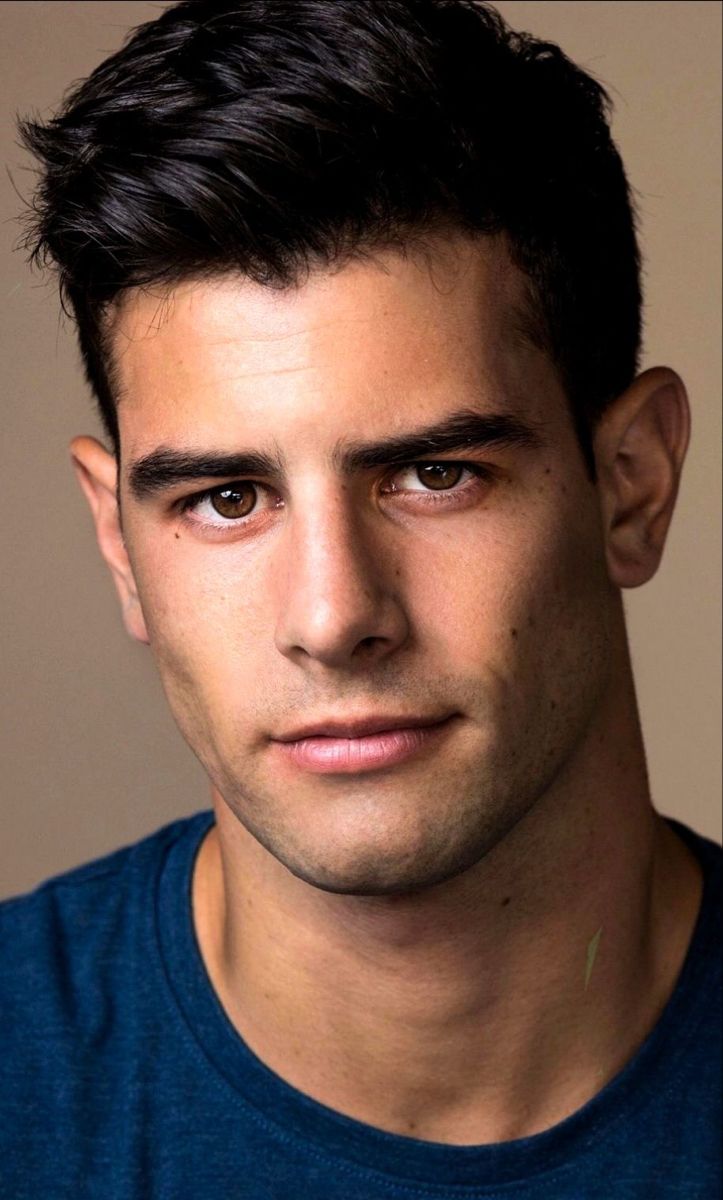 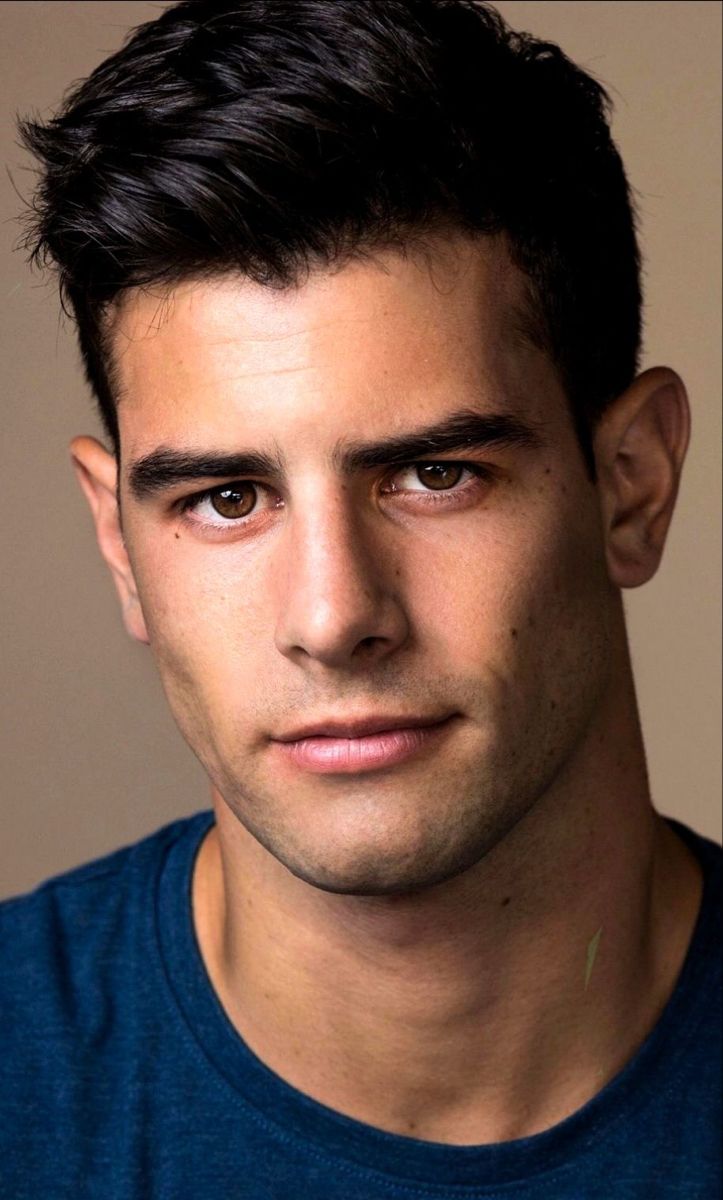 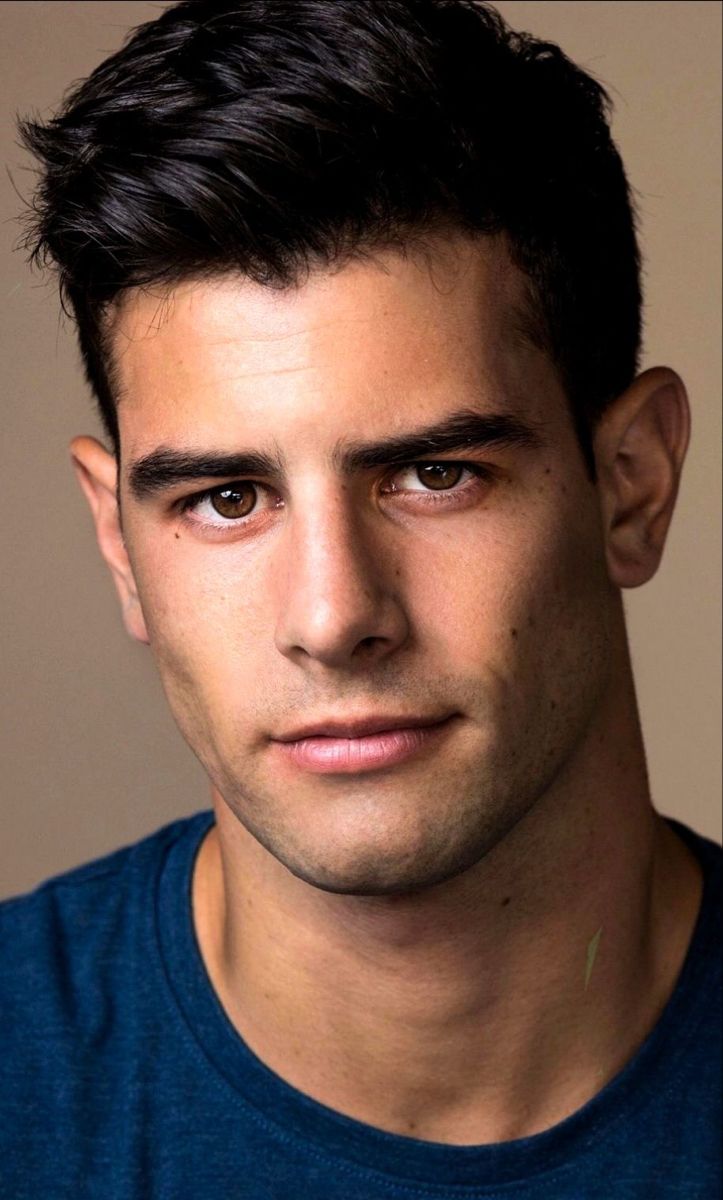 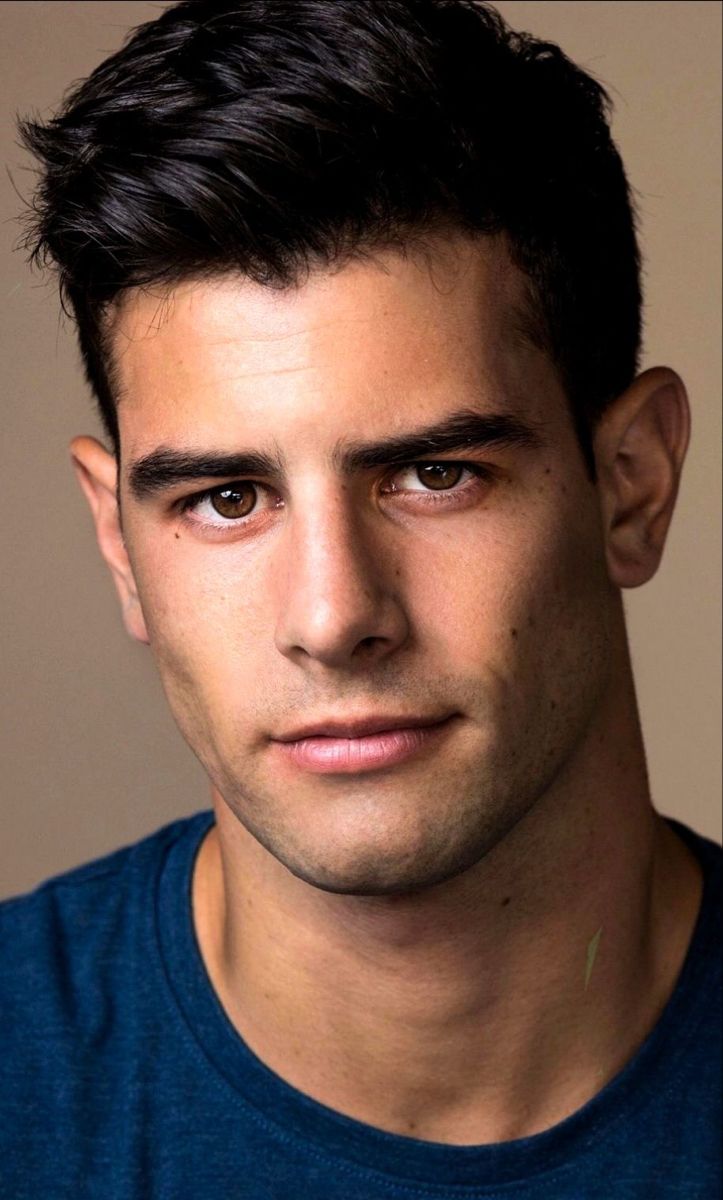 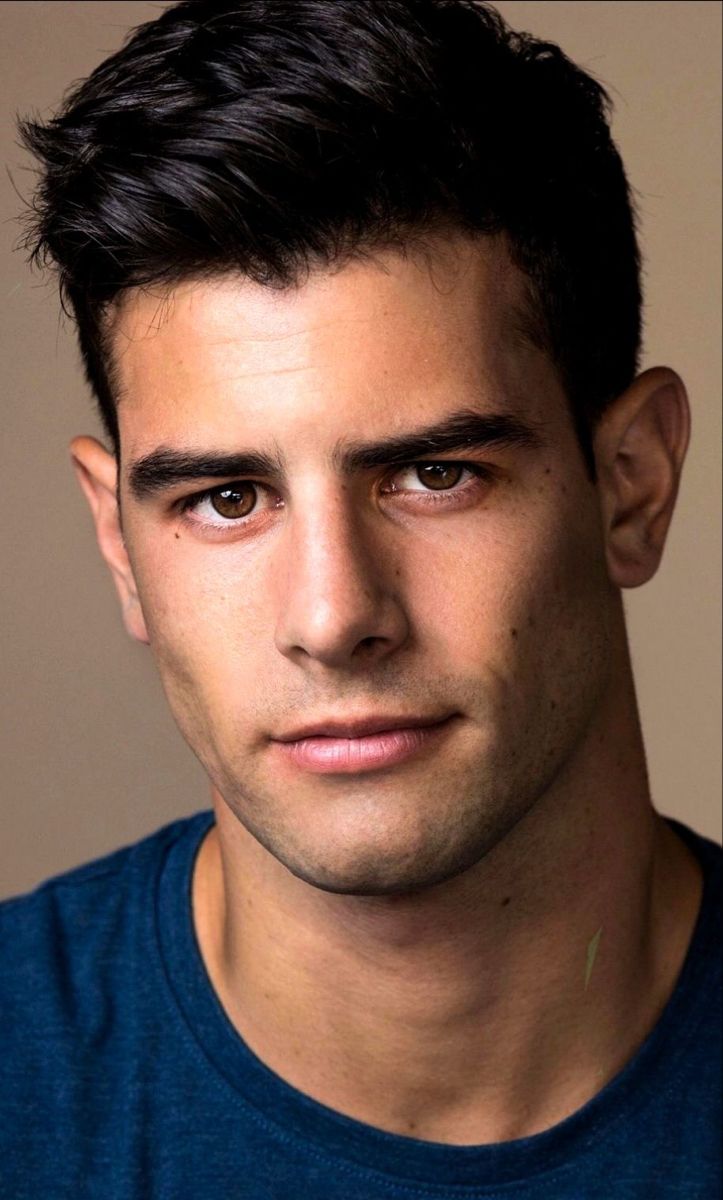 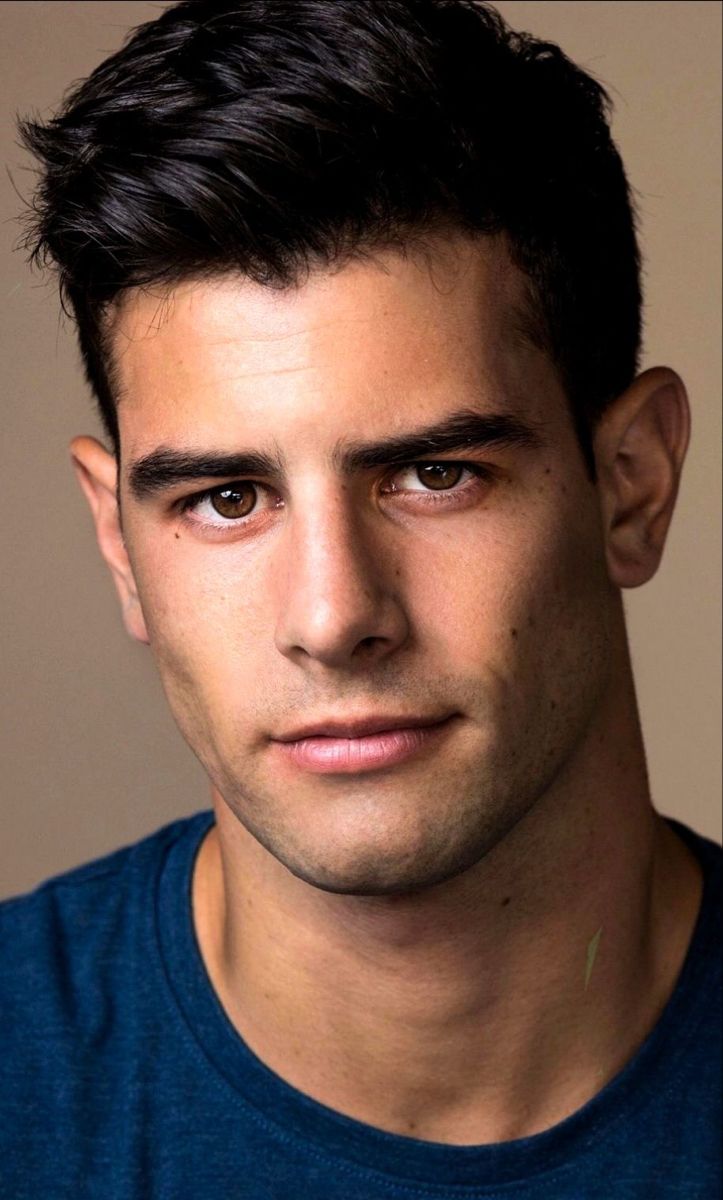 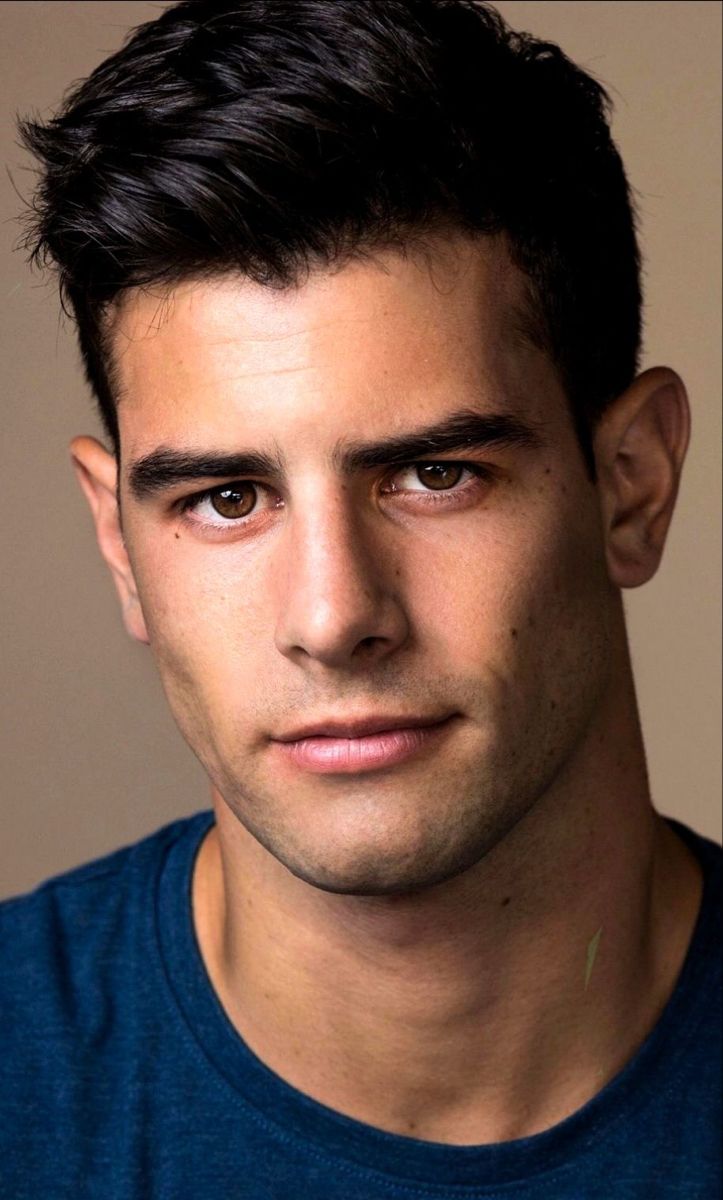 Original
Centered
Rotate
Scale
[Speaker Notes: Thus, face alignment can be seen as a form of “data normalization”. Just as you may normalize a set of feature vectors via zero centering or scaling to unit norm prior to training a machine learning model, it’s very common to align the faces in your dataset before training a face recognizer.]
DATA PREPROCESSING.
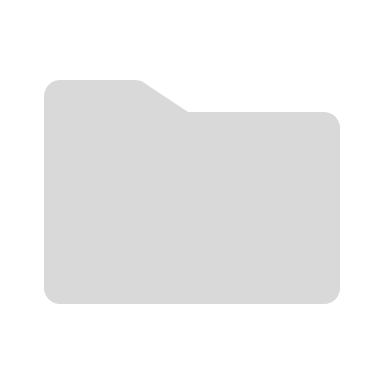 Yousif Ali
25K
80%
Jassim Abbas
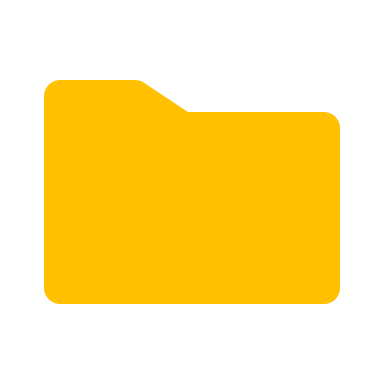 IMAGES
Training
Khalid Abdulla
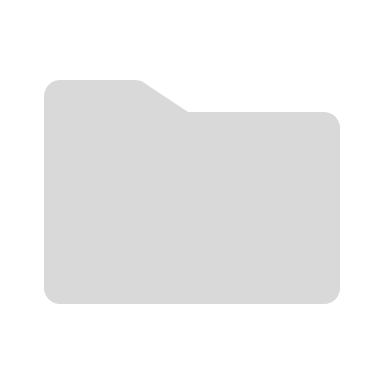 Yousif Ali
20%
16
Users Images
Validation
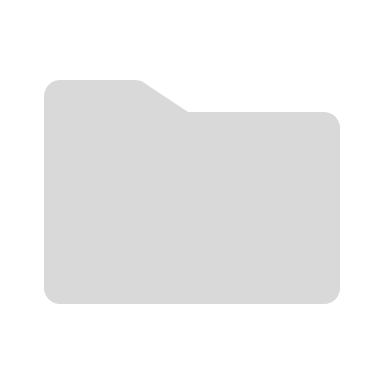 MEMBERS
Testing
Auto Splitted images into training, validation, and testing folder
FACE RECOGNITION.
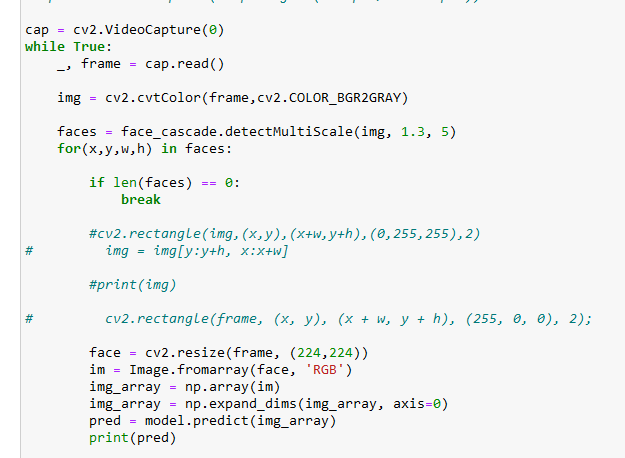 detectMultiScale() function will help us to find the features/locations of the new image
scaleFactor: how much the image size is reduced at each image scale

minNeighbors: specifying how many neighbors each candidate rectangle should have to retain it 

This will affect the quality of the detected faces. Higher value results in fewer detections but with higher quality.
DATA AUGMENTATION.
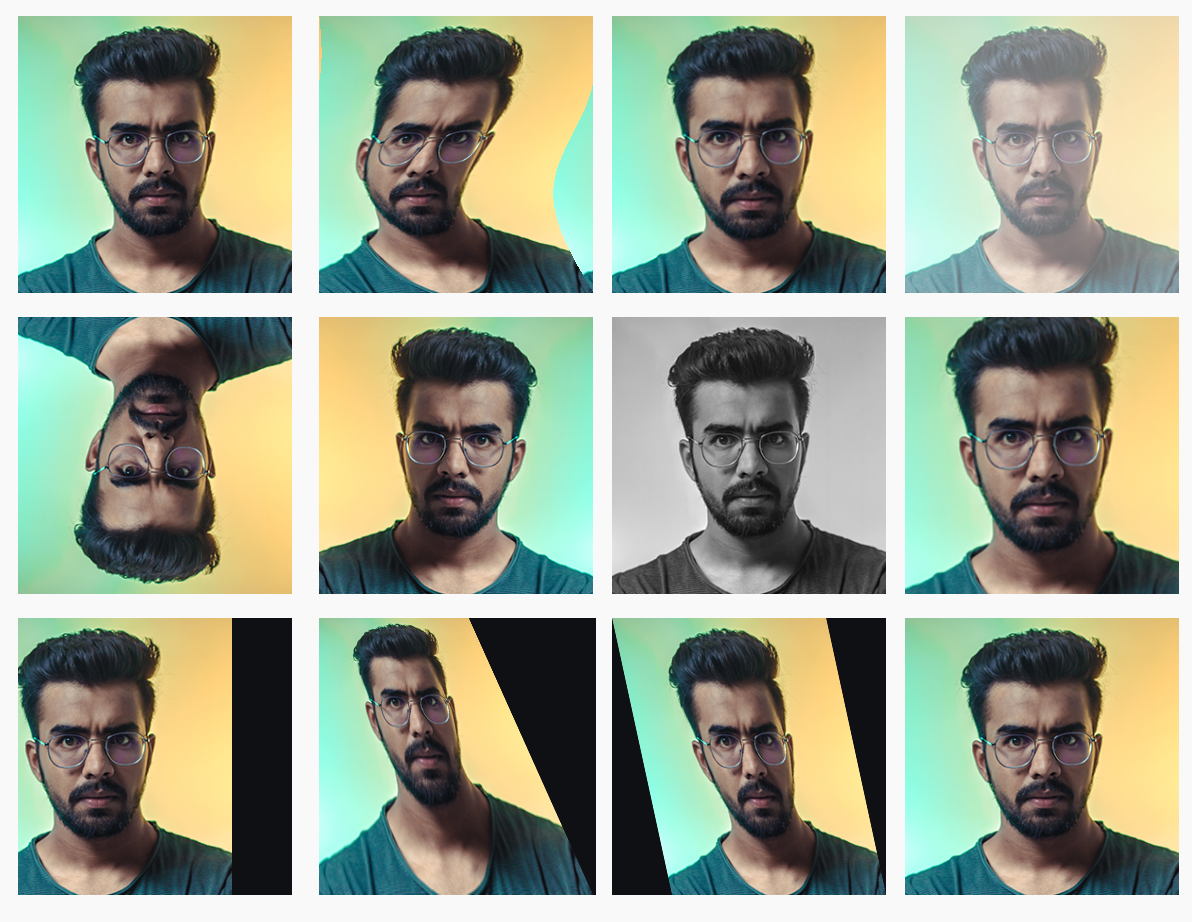 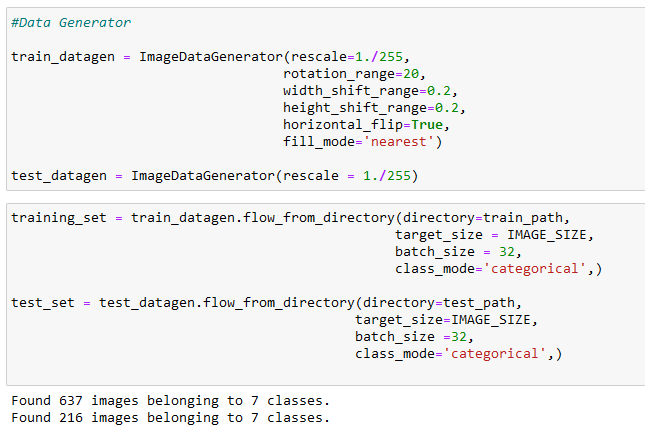 [Speaker Notes: The objective of ImageDataGenerator is to import data with labels easily into the model. It is a very useful class as it has many function to rescale, rotate, zoom, flip etc. The most useful thing about this class is that it doesn’t affect the data stored on the disk. This class alters the data on the go while passing it to the model.

Here I am creating and object of ImageDataGenerator for both training and testing data and passing the folder which has train data to the object trdata and similarly passing the folder which has test data to the object tsdata.]
PRE-TRAINED NETWORKS.
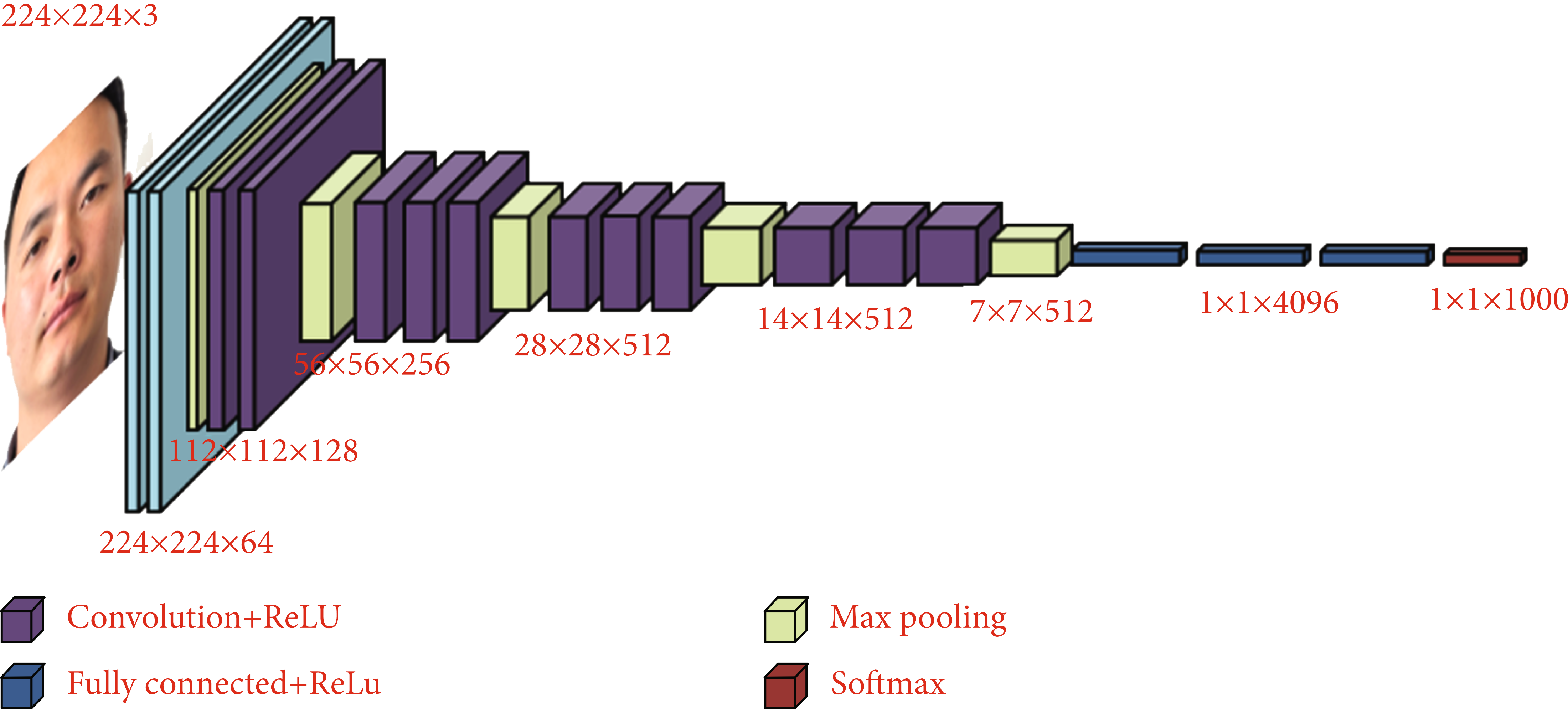 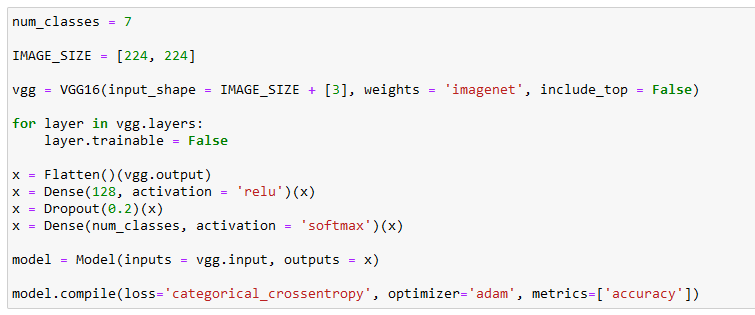 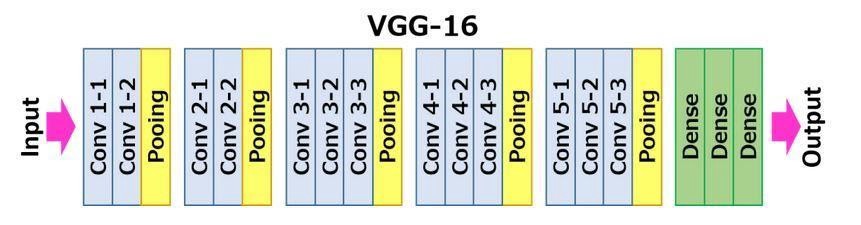 [Speaker Notes: Here in this part I will import VGG16 from keras with pre-trained weights which was trained on imagenet. Here as you can see that include top parameter is set to false. the pre-trained weights will only be downloaded for convolution layers and no weights will be downloaded for dense layers.

Since my problem is to detect 10 MPs and it has 10 classes so the last dense layer of my model should be a 10 unit softmax dense layer.]
TRAINING PROCESS.
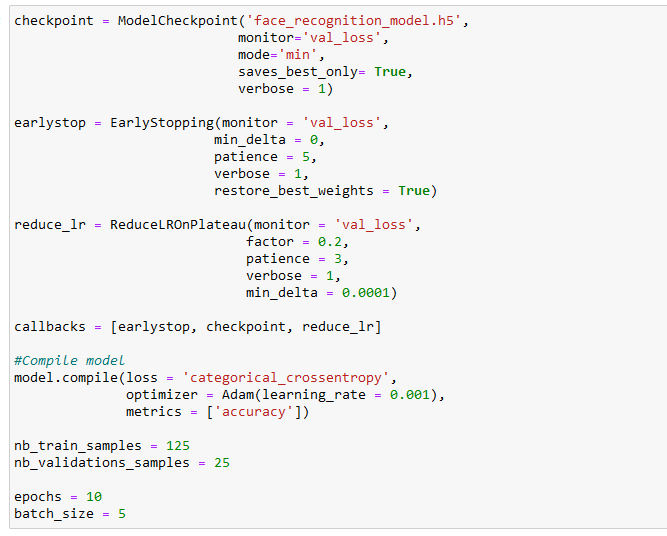 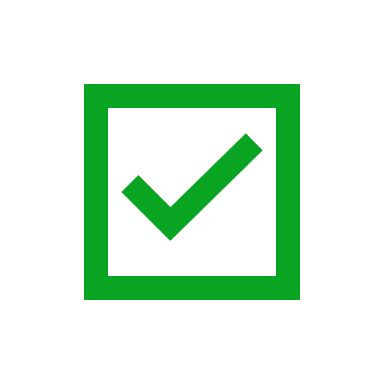 Model Checkpoint
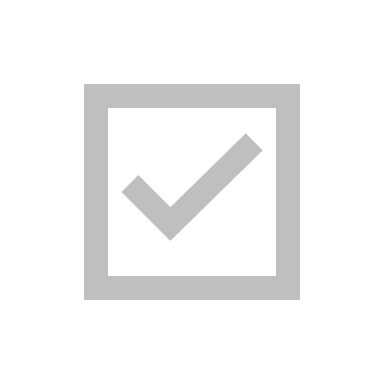 Early Stopping
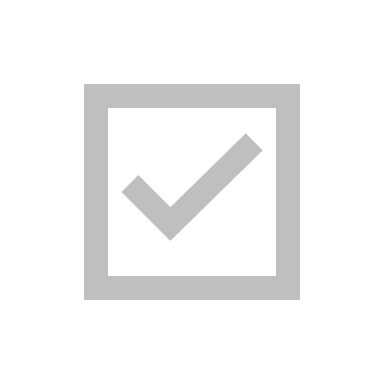 Reduce LR On Plateau
[Speaker Notes: After the creation of the model I will import ModelCheckpoint and EarlyStopping method from keras. I will create an object of both and pass that as callback functions to fit_generator.

ModelCheckpoint helps us to save the model by monitoring a specific parameter of the model. In this case I am monitoring validation accuracy by passing val_acc to ModelCheckpoint. The model will only be saved to disk if the validation accuracy of the model in current epoch is greater than what it was in the last epoch.

EarlyStopping helps us to stop the training of the model early if there is no increase in the parameter which I have set to monitor in EarlyStopping. In this case I am monitoring validation accuracy by passing val_acc to EarlyStopping. I have here set patience to 20 which means that the model will stop to train if it doesn’t see any rise in validation accuracy in 20 epochs.

ReduceLROnPlateau : Reduce learning rate when a metric has stopped improving]
TRAINING PROCESS.
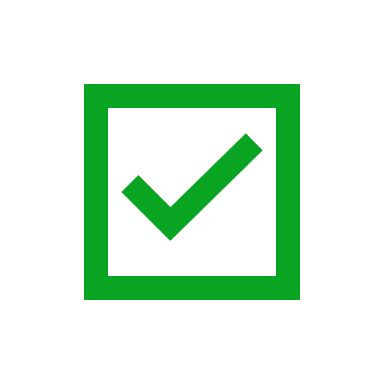 Early Stopping
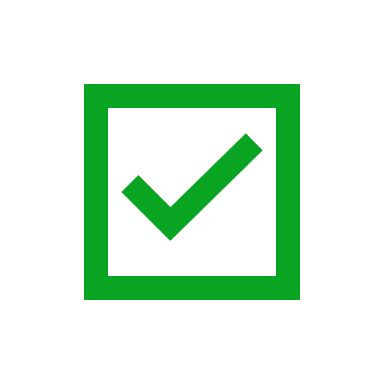 Reduce LR On Plateau
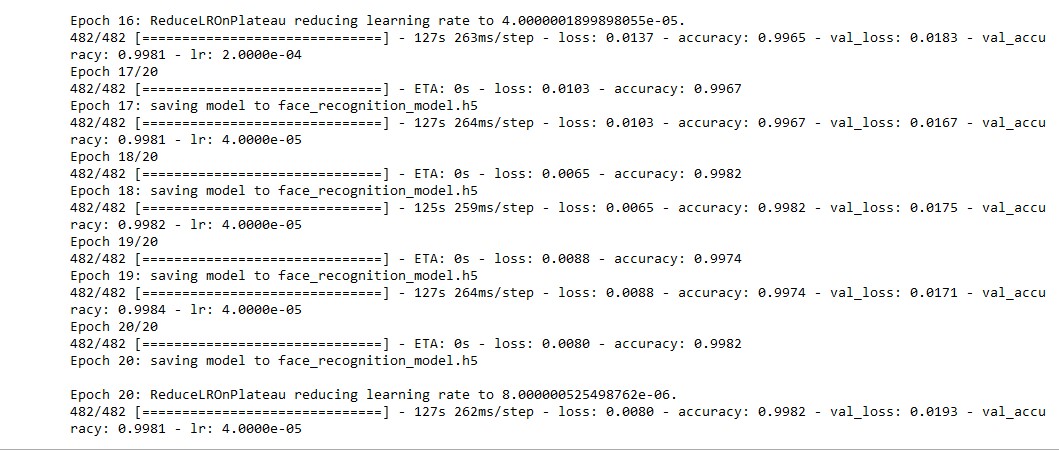 [Speaker Notes: After the creation of the model I will import ModelCheckpoint and EarlyStopping method from keras. I will create an object of both and pass that as callback functions to fit_generator.

ModelCheckpoint helps us to save the model by monitoring a specific parameter of the model. In this case I am monitoring validation accuracy by passing val_acc to ModelCheckpoint. The model will only be saved to disk if the validation accuracy of the model in current epoch is greater than what it was in the last epoch.

EarlyStopping helps us to stop the training of the model early if there is no increase in the parameter which I have set to monitor in EarlyStopping. In this case I am monitoring validation accuracy by passing val_acc to EarlyStopping. I have here set patience to 20 which means that the model will stop to train if it doesn’t see any rise in validation accuracy in 20 epochs.

ReduceLROnPlateau : Reduce learning rate when a metric has stopped improving]
DASHBOARD.
DEVELOPMENT TOOLS.
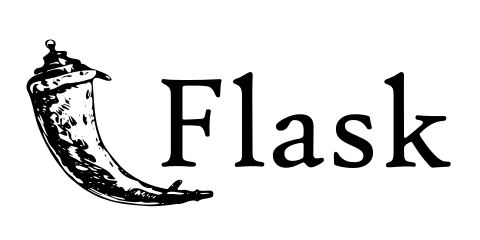 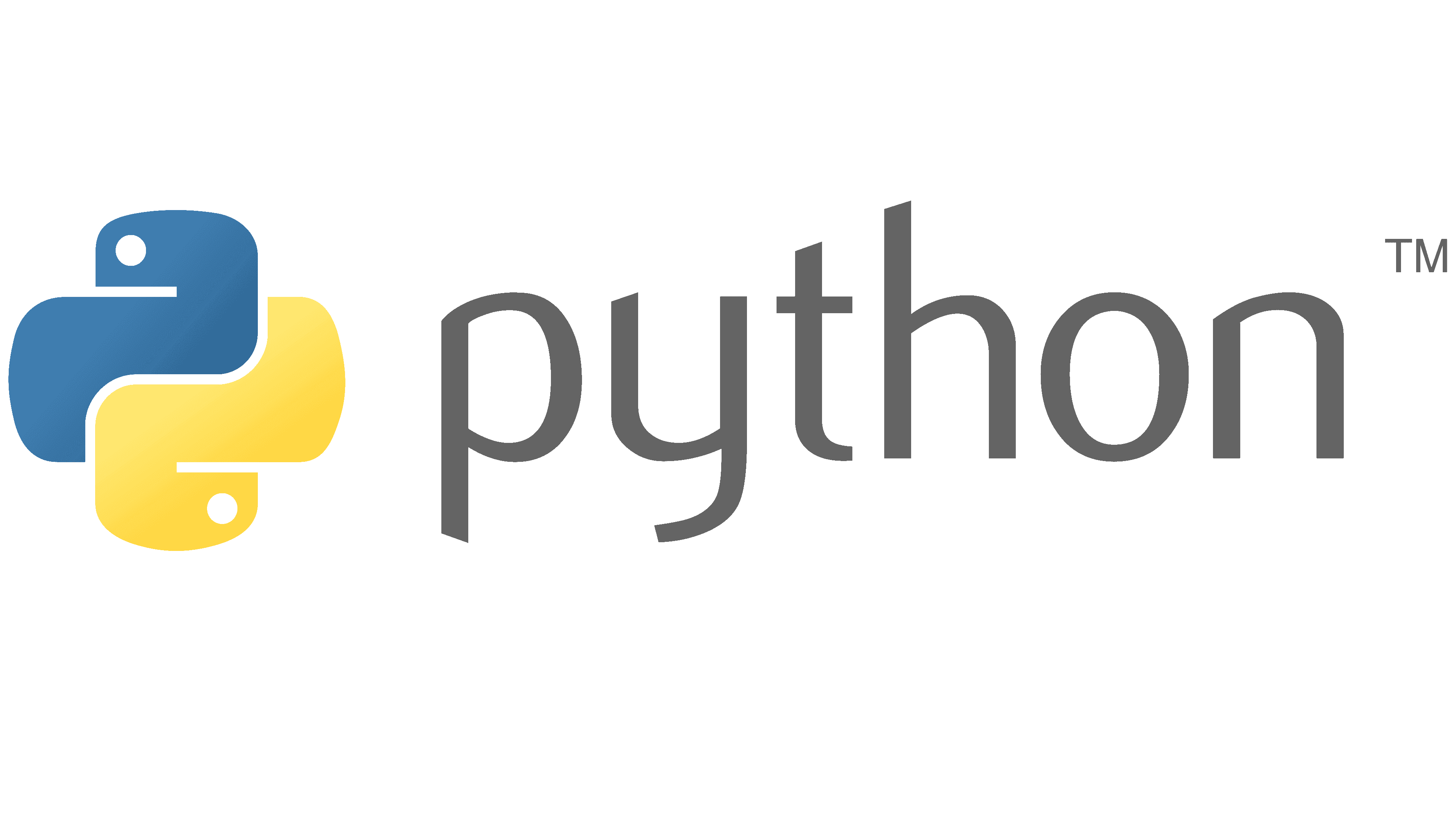 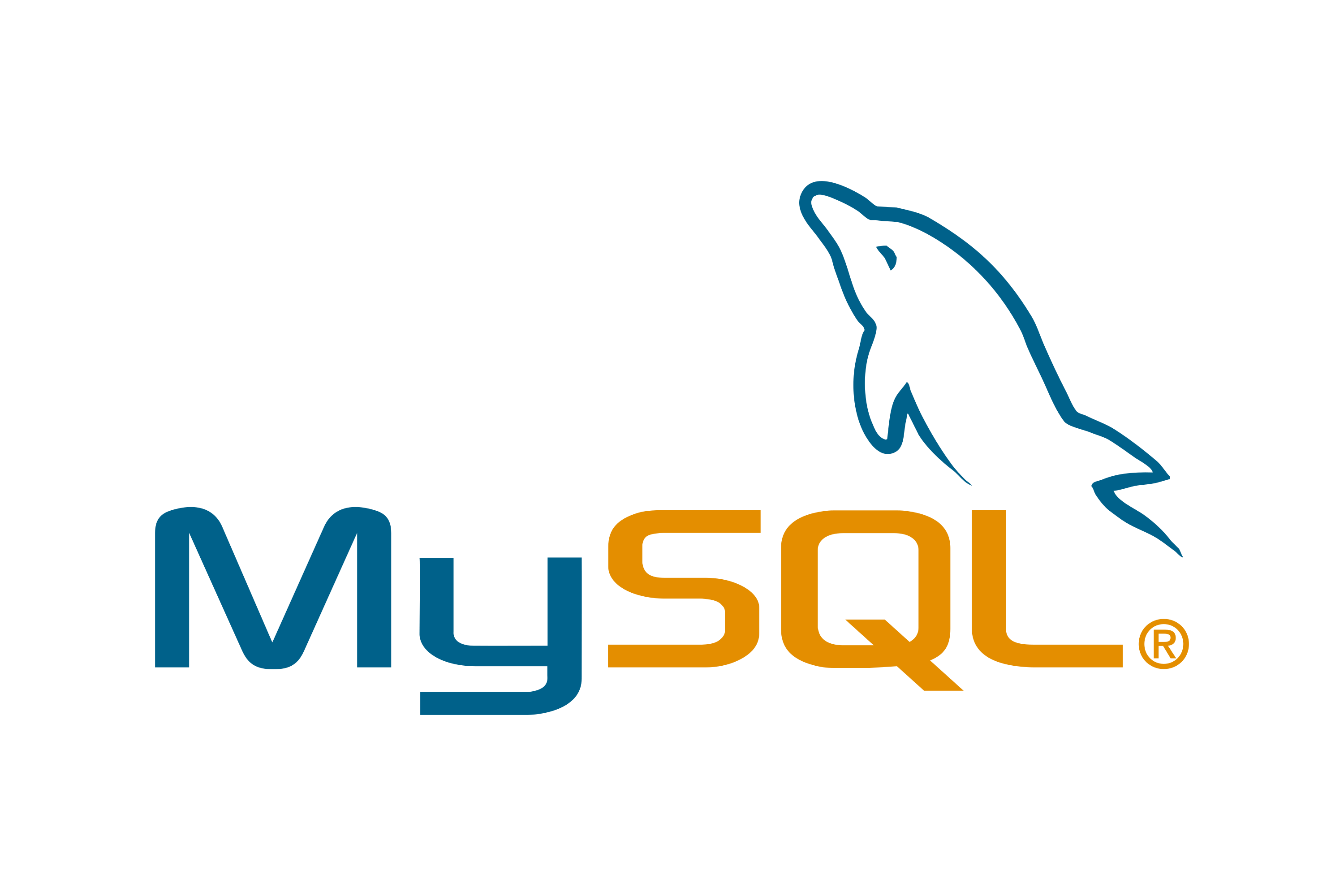 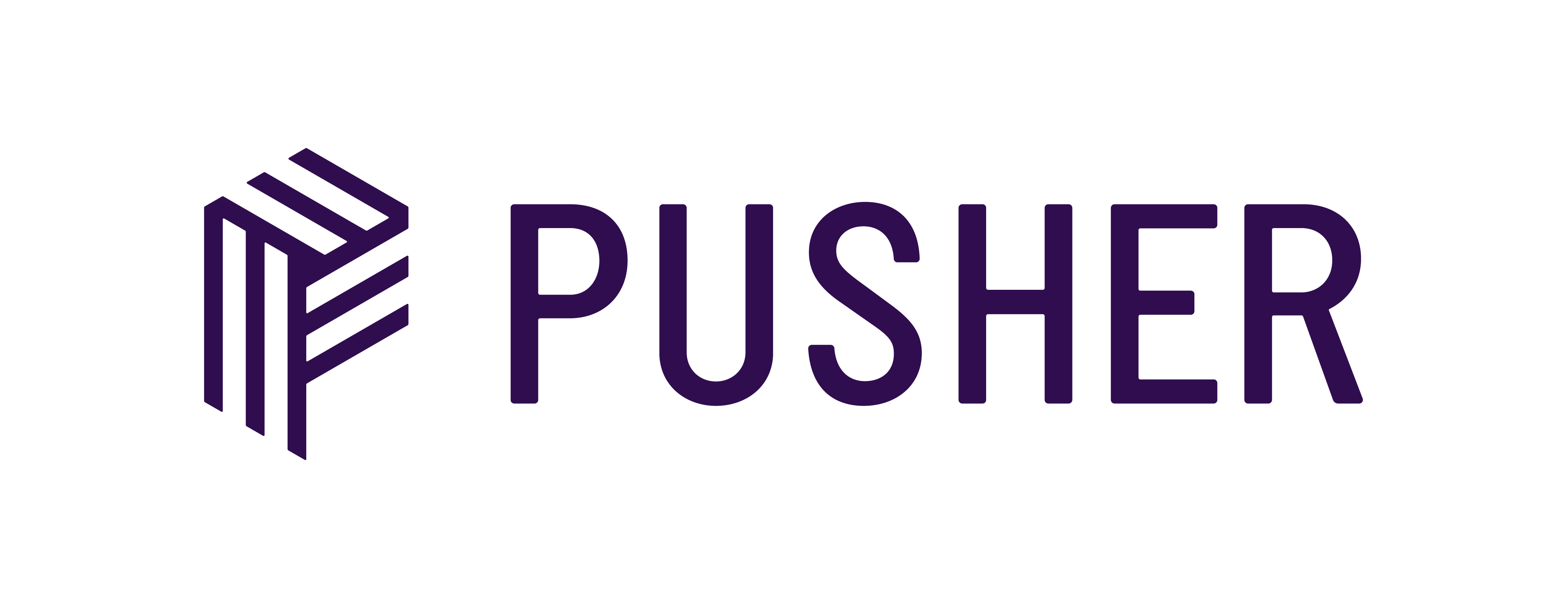 DEVELOPMENT TOOLS.
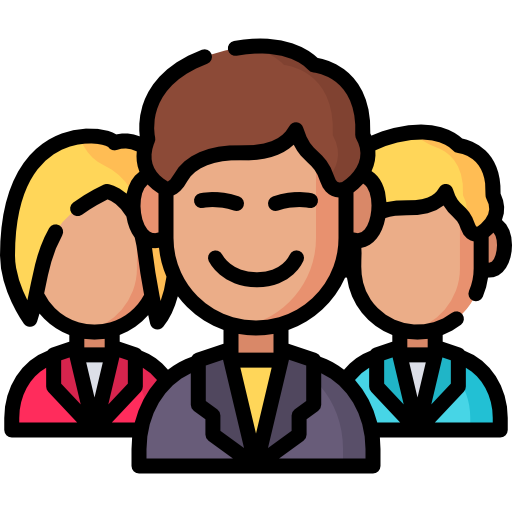 Pusher
+1
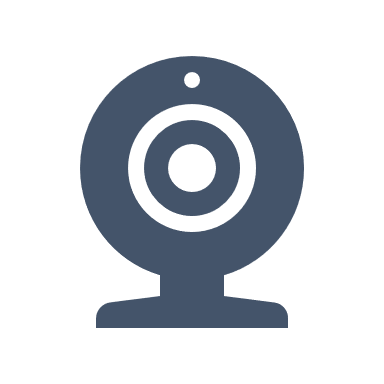 www.
Flask
Python
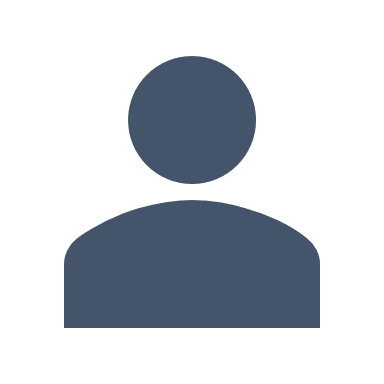 Web cam
Admin
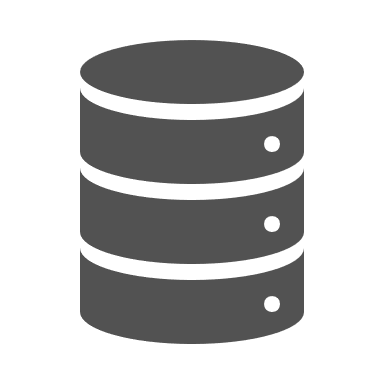 Mysql
RESULTS & ANALYSIS.
VGG16
99.7%
99.8%
CNN
Training. Accuracy
Val. Accuracy
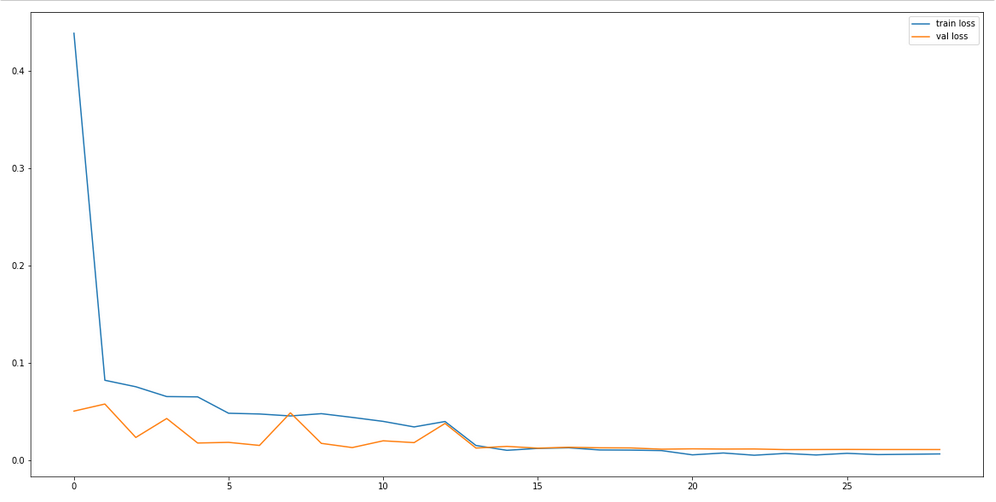 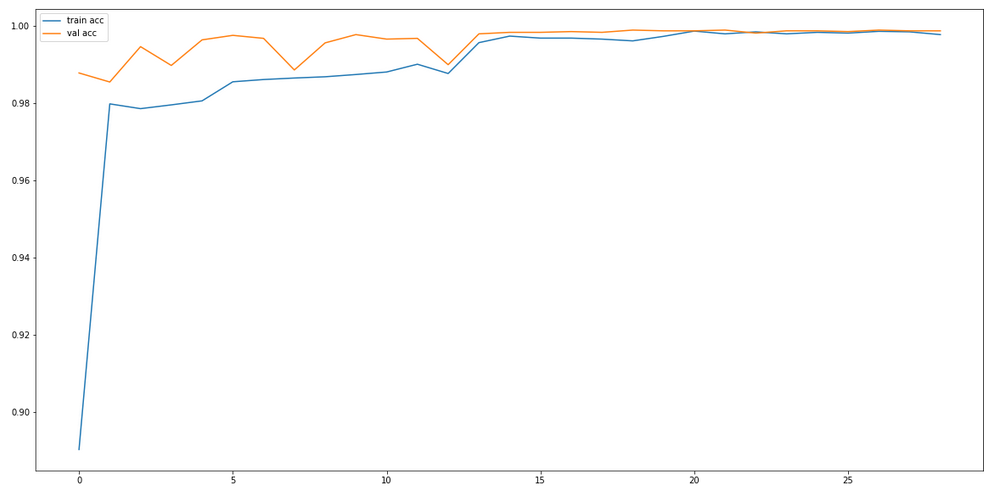 Results of Loss Accuracy
Results of Training Accuracy
CONCLUSION.
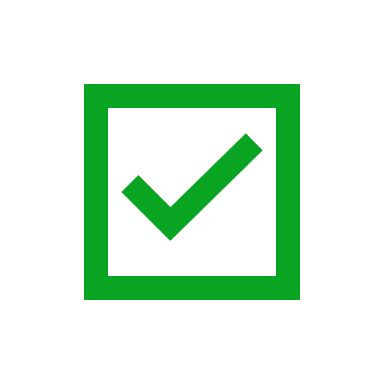 The performance of proposed system based on VGG-16 CNN architecture is evaluated by tuning various parameters to enhance the recognition accuracy of the system designed. Maximum recognition accuracy achieved 99.75% and 99.80% for validation accuracy.
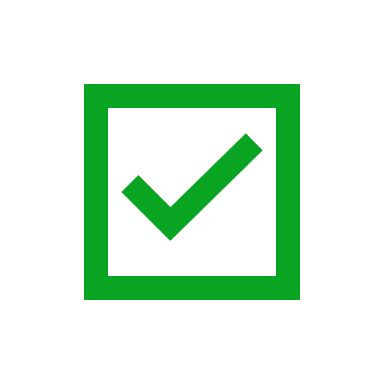 This work can be extended by investigating more pre-trained CNN models and by including more human facial image data.
REFERENCES.
Pranav, K. B., & Manikandan, J. (2020). Design and evaluation of a real-time face recognition system using convolutional neural networks. Procedia Computer Science, 171, 1651-1659.
Alhanaee, K., Alhammadi, M., Almenhali, N., & Shatnawi, M. (2021). Face Recognition Smart Attendance System using Deep Transfer Learning. Procedia Computer Science, 192, 4093-4102.
Winarno, E., Al Amin, I. H., Februariyanti, H., Adi, P. W., Hadikurniawati, W., & Anwar, M. T. (2019, December). Attendance system based on face recognition system using cnn-pca method and real-time camera. In 2019 International Seminar on Research of Information Technology and Intelligent Systems (ISRITI) (pp. 301-304). IEEE.
Diyasa, G. S. M., Fauzi, A., Idhom, M., & Setiawan, A. (2021, March). Multi-face Recognition for the Detection of Prisoners in Jail using a Modified Cascade Classifier and CNN. In Journal of Physics: Conference Series (Vol. 1844, No. 1, p. 012005). IOP Publishing.
Yang, H., & Han, X. (2020). Face recognition attendance system based on real-time video processing. IEEE Access, 8, 159143-159150.
Hussain, S. A., & Al Balushi, A. S. A. (2020). A real time face emotion classification and recognition using deep learning model. In Journal of Physics: Conference Series (Vol. 1432, No. 1, p. 012087). IOP Publishing.
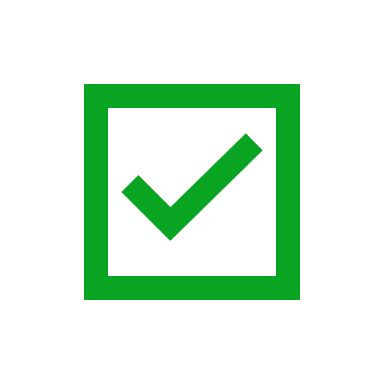 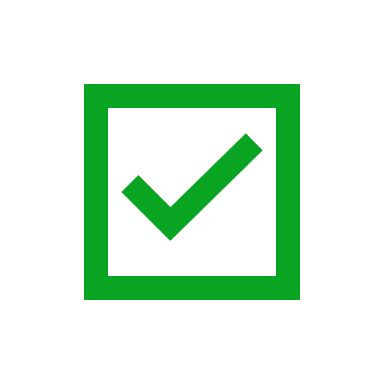 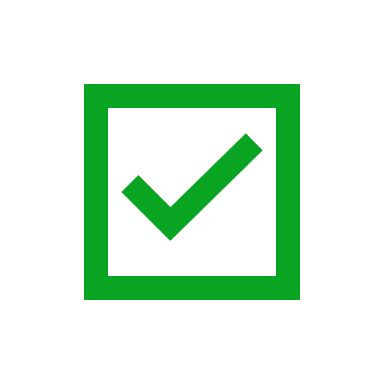 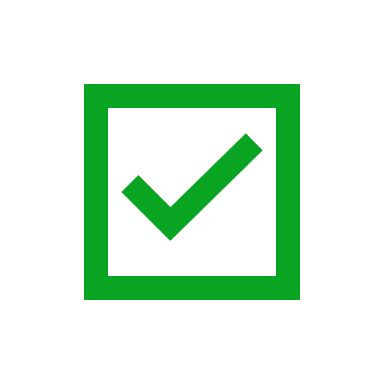 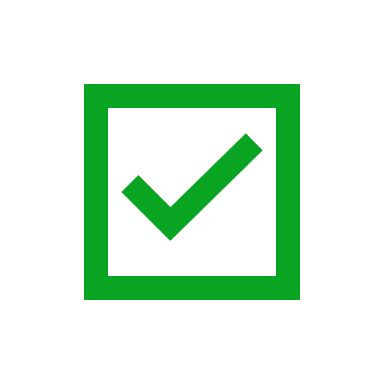 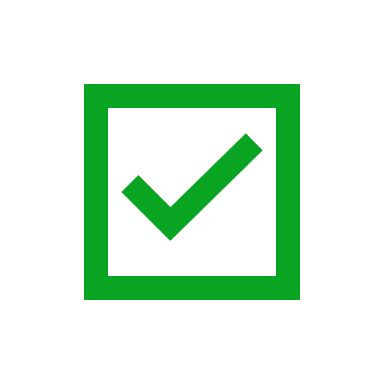 THANK YOU.